BİLİMSEL ARAŞTIRMA YÖNTEMLERİÜNİTE 2
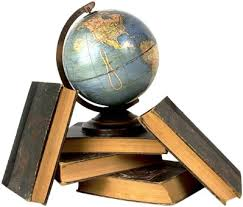 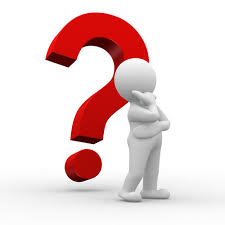 Dr.Ergül Demir
1
BİLİMSEL ARAŞTIRMA RAPORLARI
2
Bilimsel Araştırmaların Raporlaştırılması
I  M  R  A  D
I
GİRİŞ
M
YÖNTEM
R
BULGULAR
D
SONUÇ
Kavramlar
İlişkiler
İlgili literatür
AMAÇ
ÖNEM
SAYILTI VE SINIRLILIKLAR
TERİMLER ve KISALTMALAR
ARAŞTIRMA MODELİ
EVREN VE ÖRNEKLEM
VERİ TOPLAMA ARACI
VERİLERİN TOPLANMASI
VERİ ANALİZİ
Araştırma Sonucu
Araştırmanın önerileri
İleri araştırma önerileri
Analiz çıktıları
Betimleme
Yorumlama
3
Bilimsel Yazın Türleri (Kaynaklar)
Makale
Tez
Araştırma Raporu
(Özgün) Kitap
Mevzuat Metinleri
Birincil Kaynaklar
Kitaplaştırılmış Araştırma Raporları
Derleme Kitaplar
Ders Kitapları
Aktaran yayınlar
İkincil Kaynaklar
Bildiri
Ders Notları
Sunumlar
Kaynak olmayanlar
4
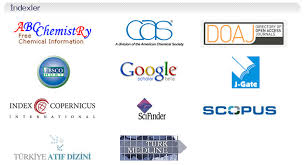 Bilimsel Dergiler
Yayın Alanı
Uluslararası
Ulusal
Yayın İnceleme 
Hakem heyeti
Danışma kurulu 
Yayın kurulu 
(Sadece) Editör
Yayın Periyodu
Süreli
Süreli olmayan
İndeks
ISI (Institude for Scientific Information): SCI, SCIE, SSCI ve AHCI
DOAJ (Directory of Open Access Journals)
Ulusal İndeksler: ULAKBİM, Araştırmax,…
İstatistikler için bakınız:
http://ulakbim.tubitak.gov.tr/?q=tr/node/328
5
KAYNAK/LİTERATÜR TARAMA
6
Literatür Taraması
Literatür taraması araştırmacının
Probleminin kuramsal temellerini oluşturmasını, 
Problemine ilişkin bilgilere ve benzer araştırmalara ulaşmasını, 
Diğer araştırmaların sonucunu görmesini ve değerlendirmesini sağlar.
7
Literatür taramasından sonra araştırmacı 
Problemini yeniden şekillendirebilir,
Düzeltebilir ya da 
Değiştirebilir. 

Literatür taraması, problem durumunun ve problem cümlesinin oluşturulmasında önemli bir rol oynar.
8
Literatür taraması, araştırmanın başından sonuna kadar devam eden bir süreçtir.
 
Literatür taraması, 
Araştırmacının problemini tanımlamasına yardımcı olduğu gibi, 
Araştırmasının yöntemini oluşturmasına, 
Elde ettiği bulguları yorumlamasına, 
Ulaştığı sonuçları kuramsal temellere dayalı olarak tartışmasına ve 
Getireceği önerilere katkıda bulunur.
9
Kaynaklar
Birincil kaynaklar
Makale
Tez
Araştırma raporları
Özgün kitaplar
İkincil kaynaklar
Derleme makaleler
Derleme kitaplar
Ansiklopediler
Yıllıklar
Diğer kaynaklar
Ders notları
Ders kitapları
Bildiriler
10
Kaynaklara Erişim
Kütüphane Katalog Taraması
Bilimsel Dergi İndekslerinin ve Veri Tabanlarının Kullanılması
Tarama Motorlarının Kullanılması
Yıllıklar aracılığı ile kaynaklara erişim
İlgili araştırmalar aracılığı ile kaynaklara erişim
11